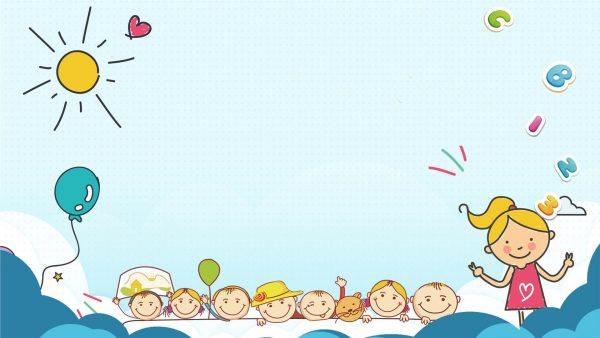 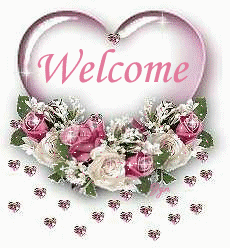 To our class 4B
Teacher: Duong Thi Hoang Anh
Week 19
Monday, January 15th 2024
Warm up:    Sing the song
Where do you live?
https://www.youtube.com/watch?v=GlYJKcbpVdw
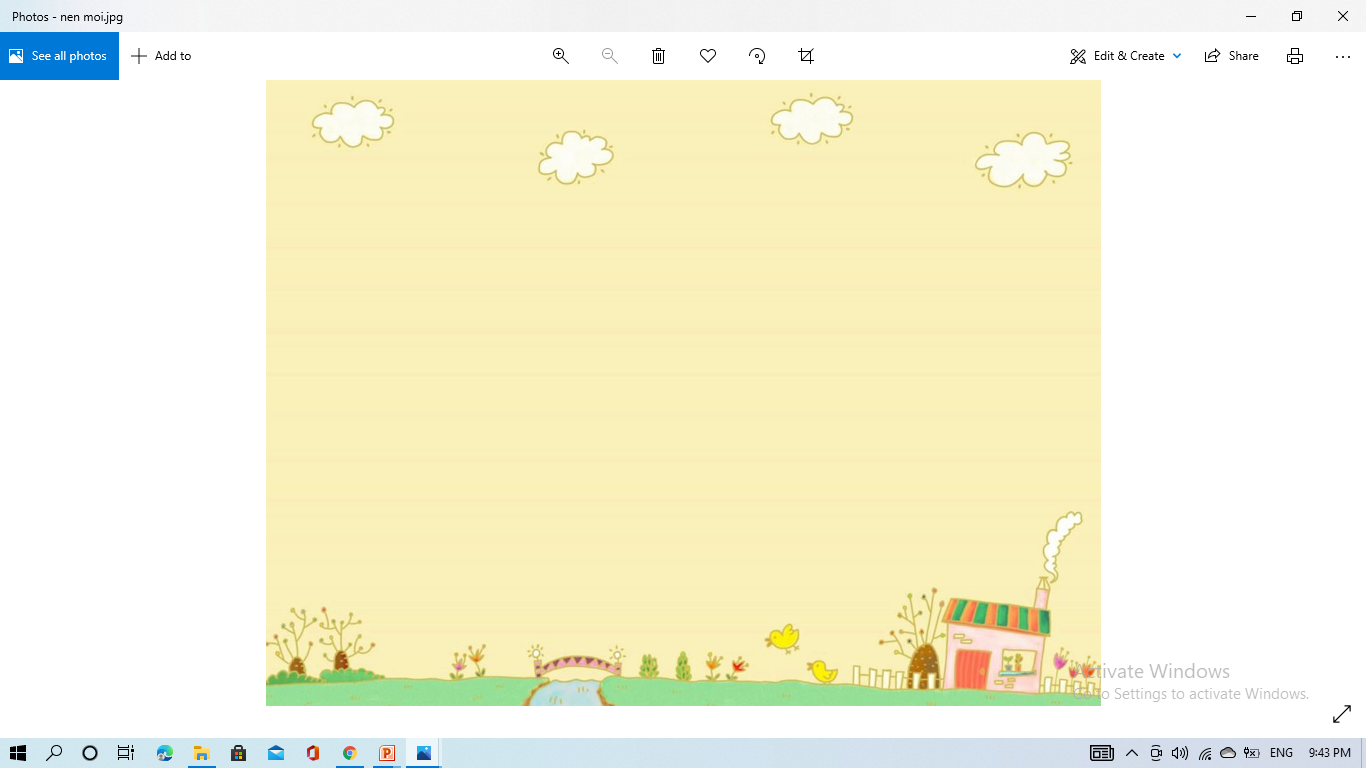 Week 11
Monday, January 15th 2023
Unit 11  My home
LESSON 1 – Activities 1,2,3
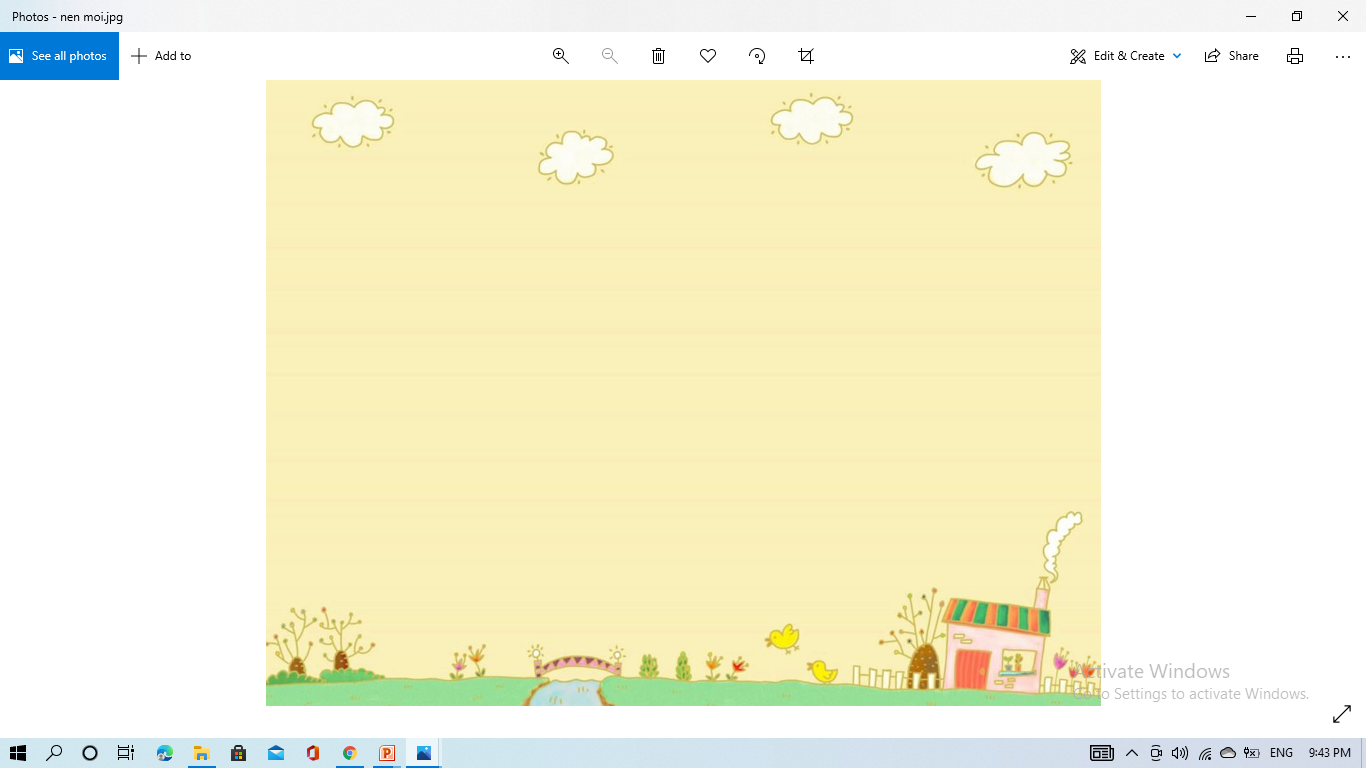 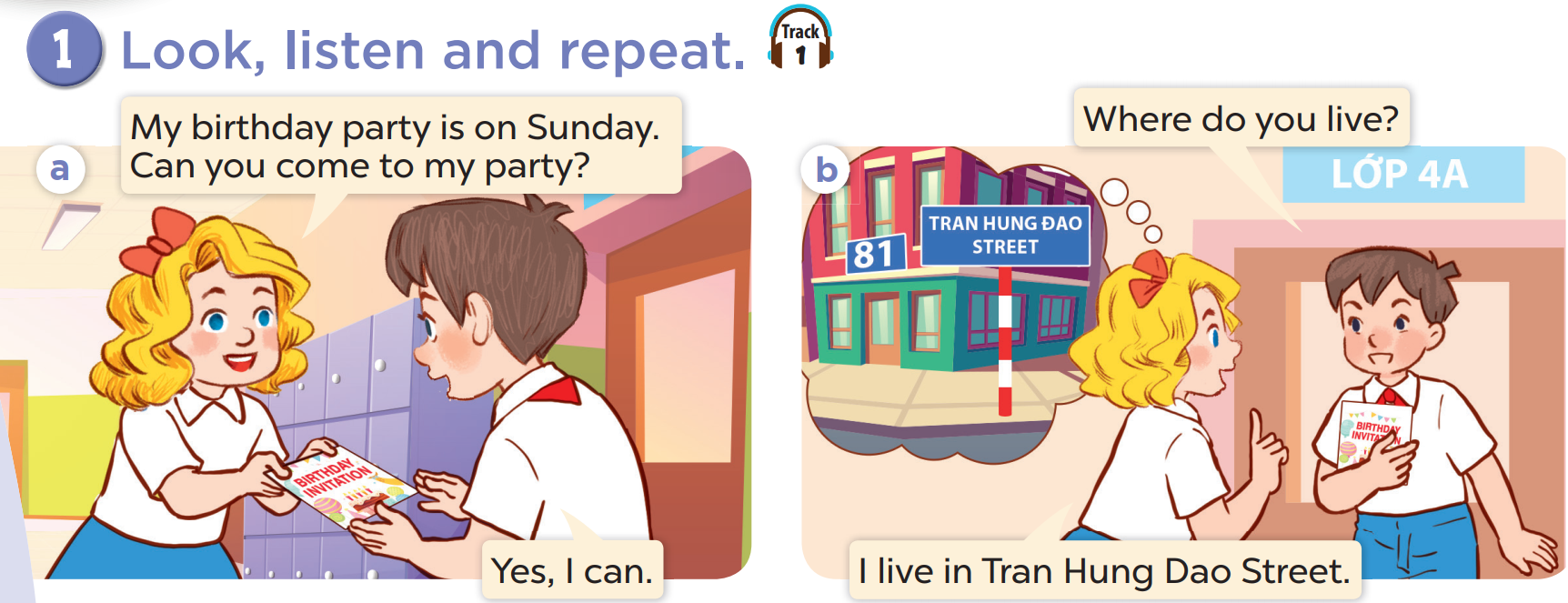 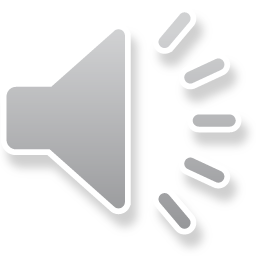 02
Listen, point and say.
vocabulary
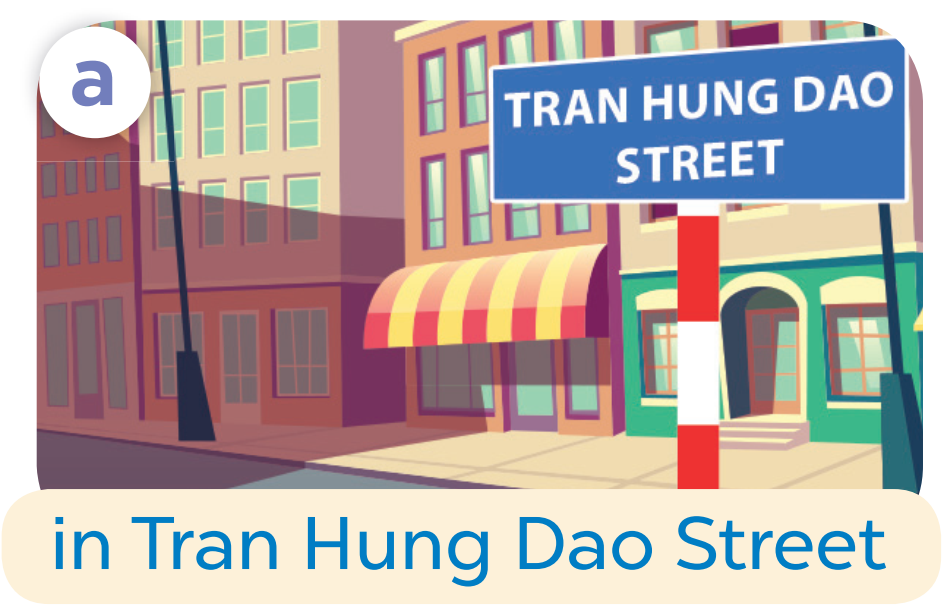 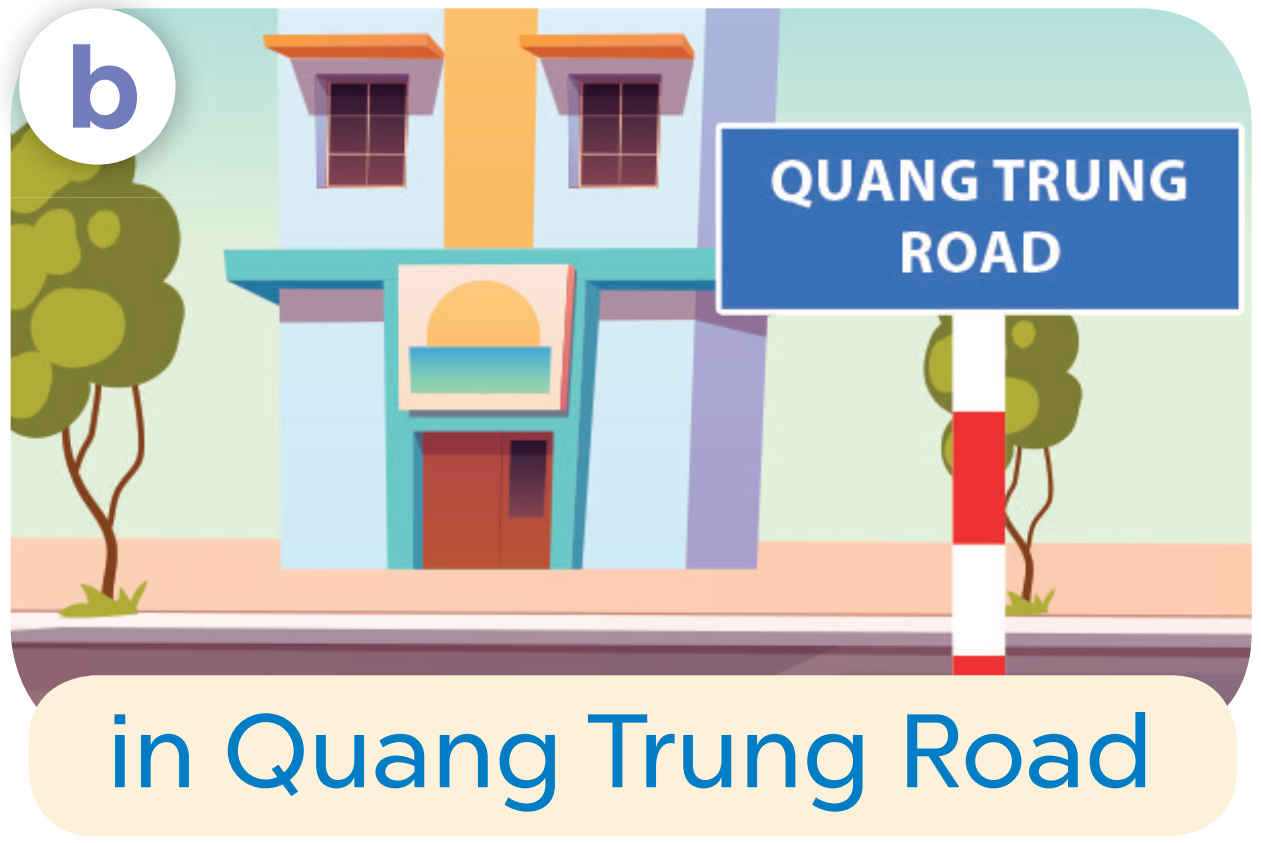 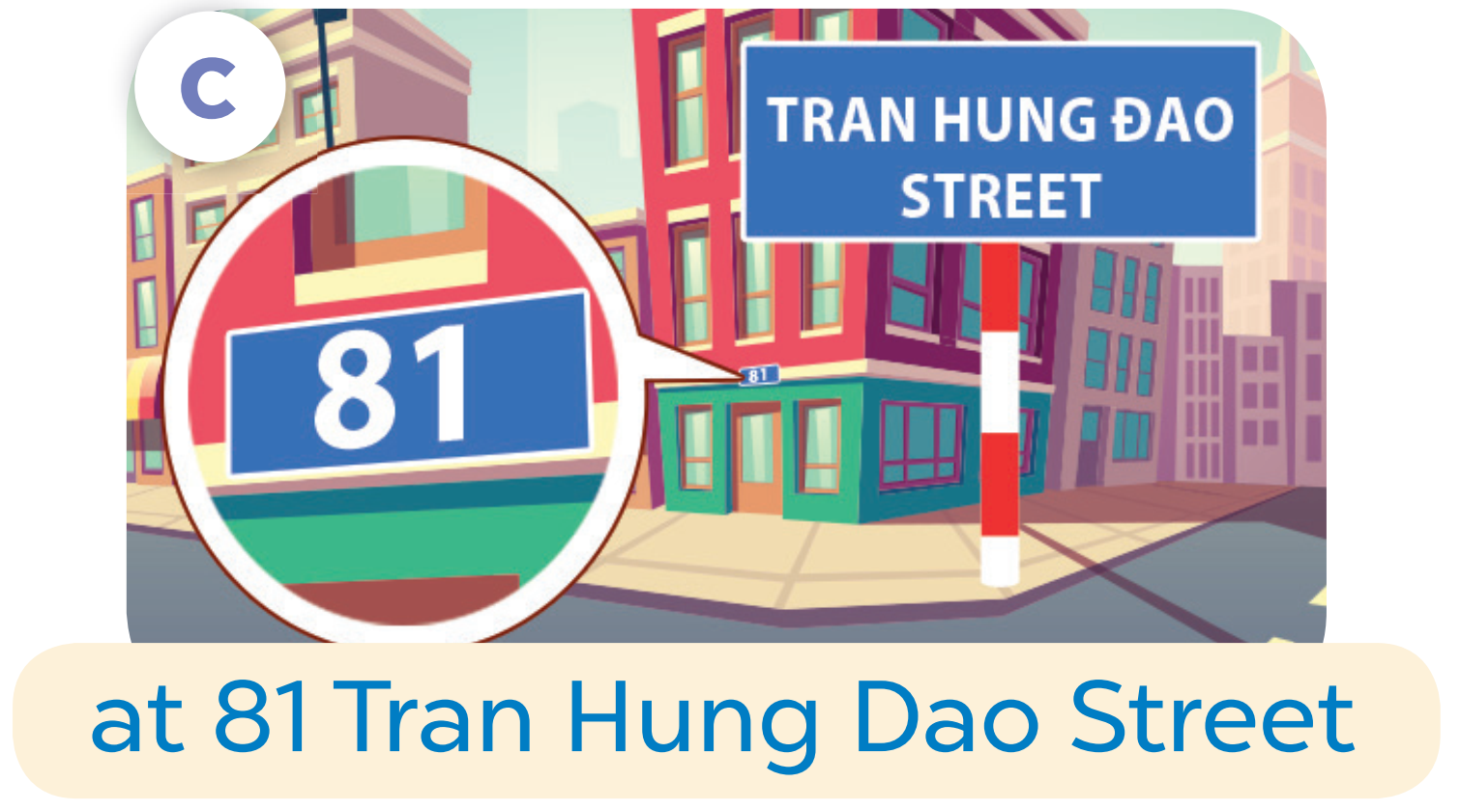 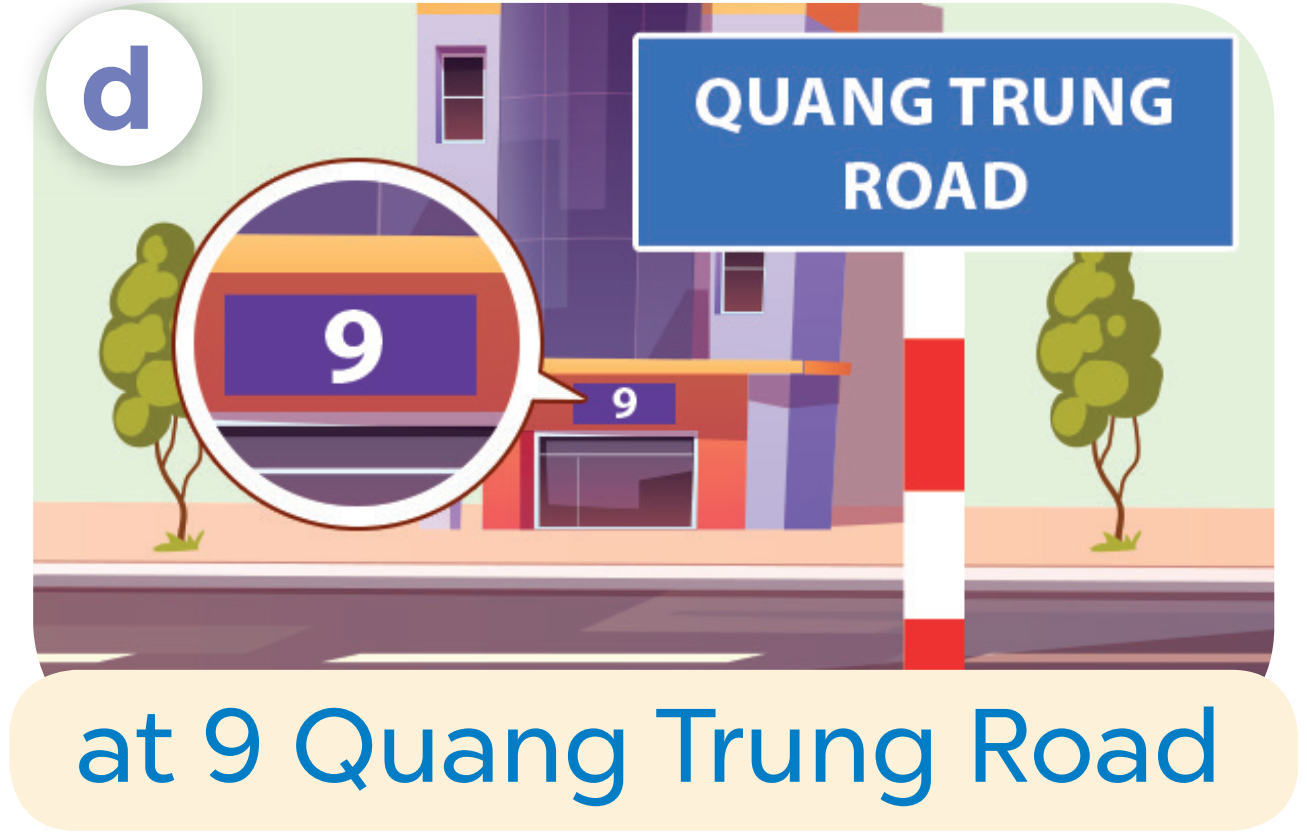 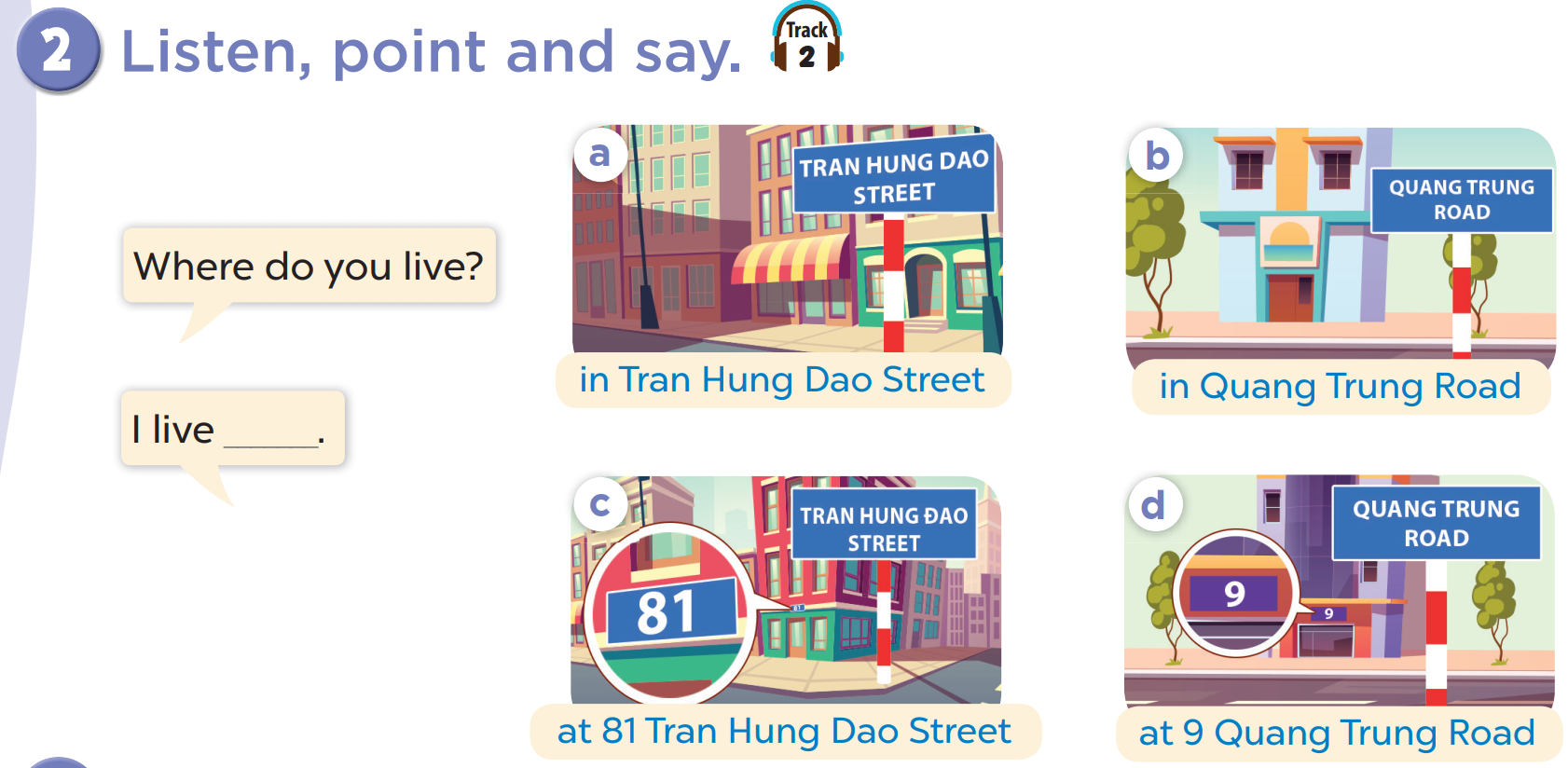 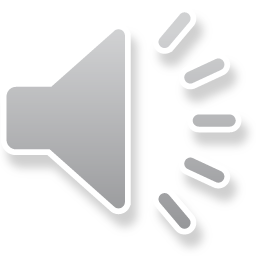 Where do you live?
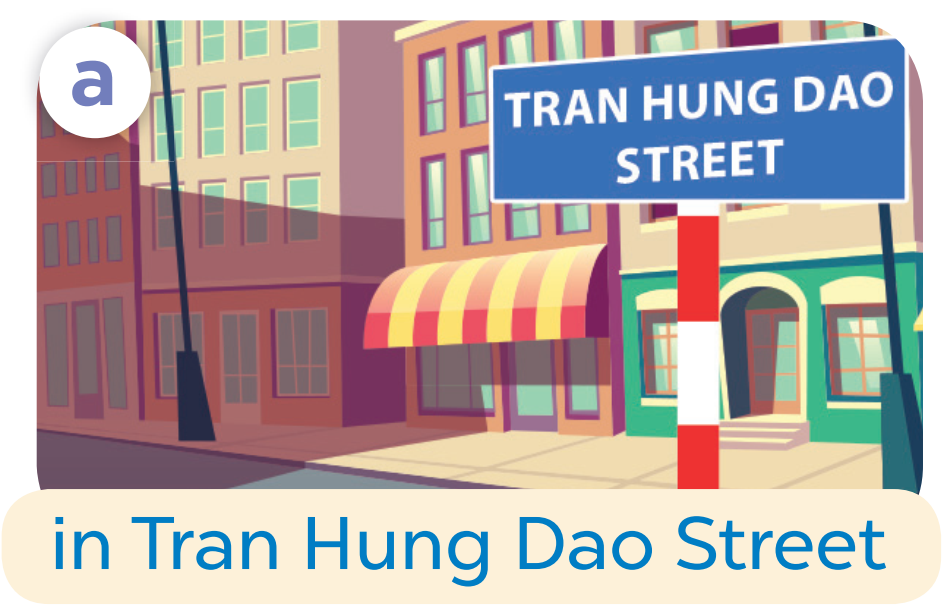 I live in Tran Hung Dao Street.
03
Let’s talk.
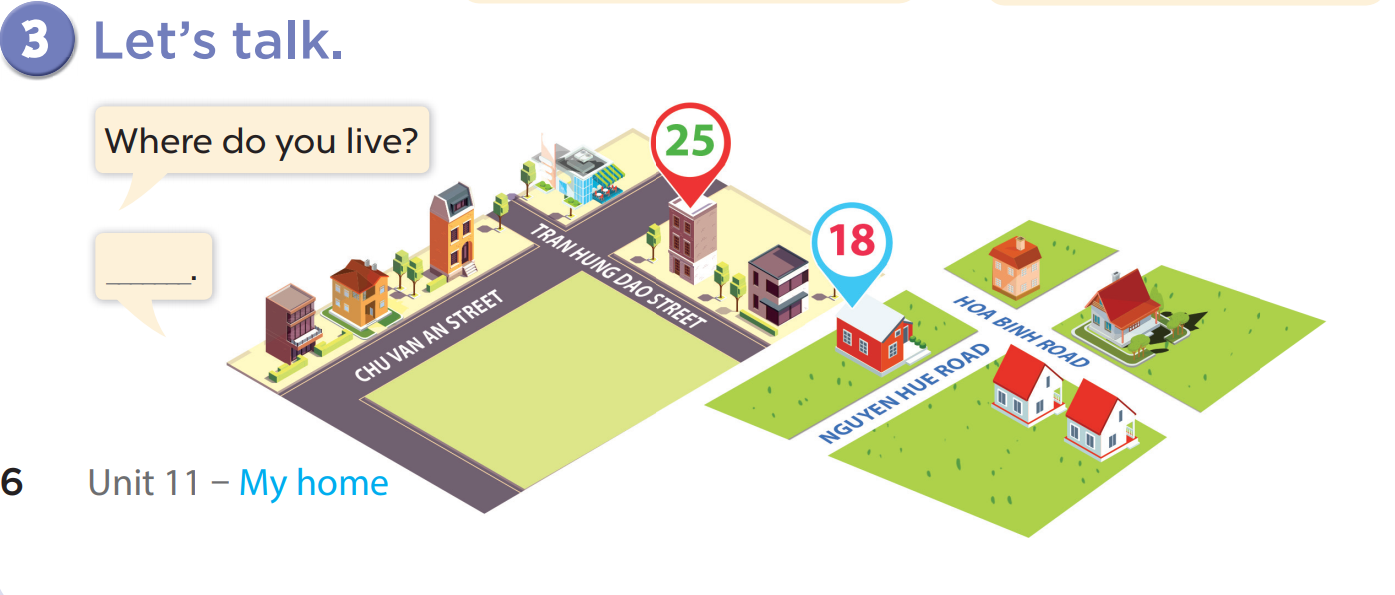 fun corner & Wrap-up
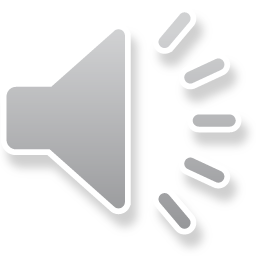 1
 point
Lucky wheel!
5 
points
Question
Question
Question
Question
Question
Question
Question
SPIN
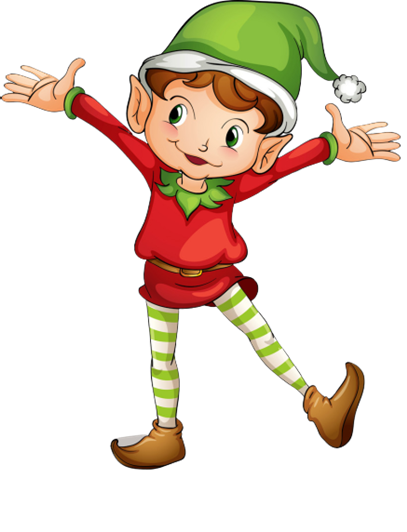 2 
points
3
points
End
10
points
[Speaker Notes: Click on “spin” button to spin the wheel, click again to stop]
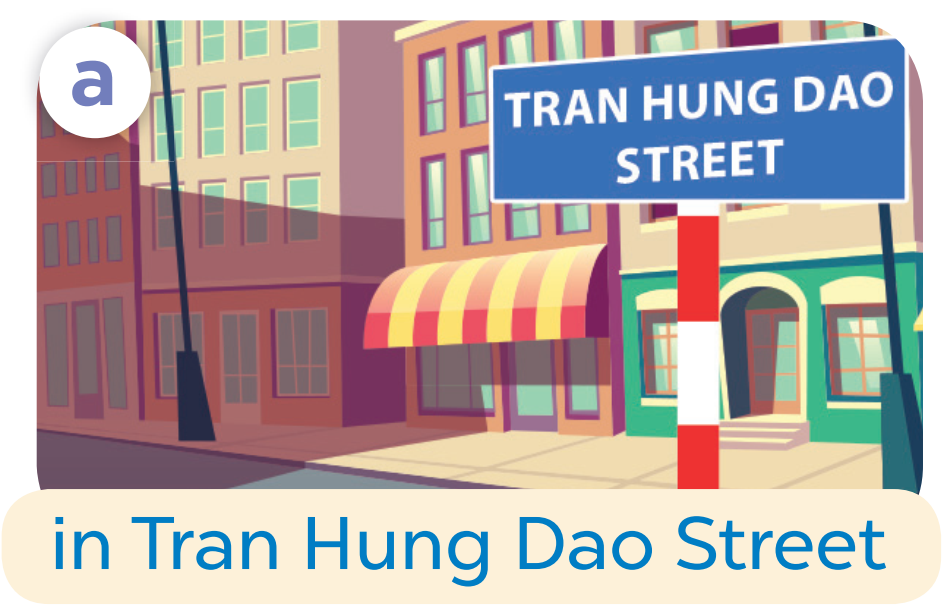 Ask and answer!
Where do you live?
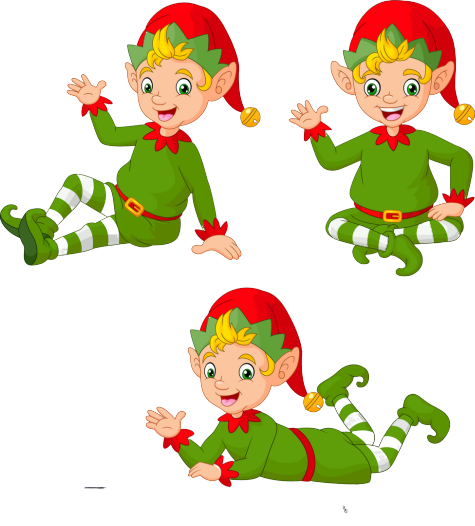 I live in Tran Hung Dao Street.
Check
Back
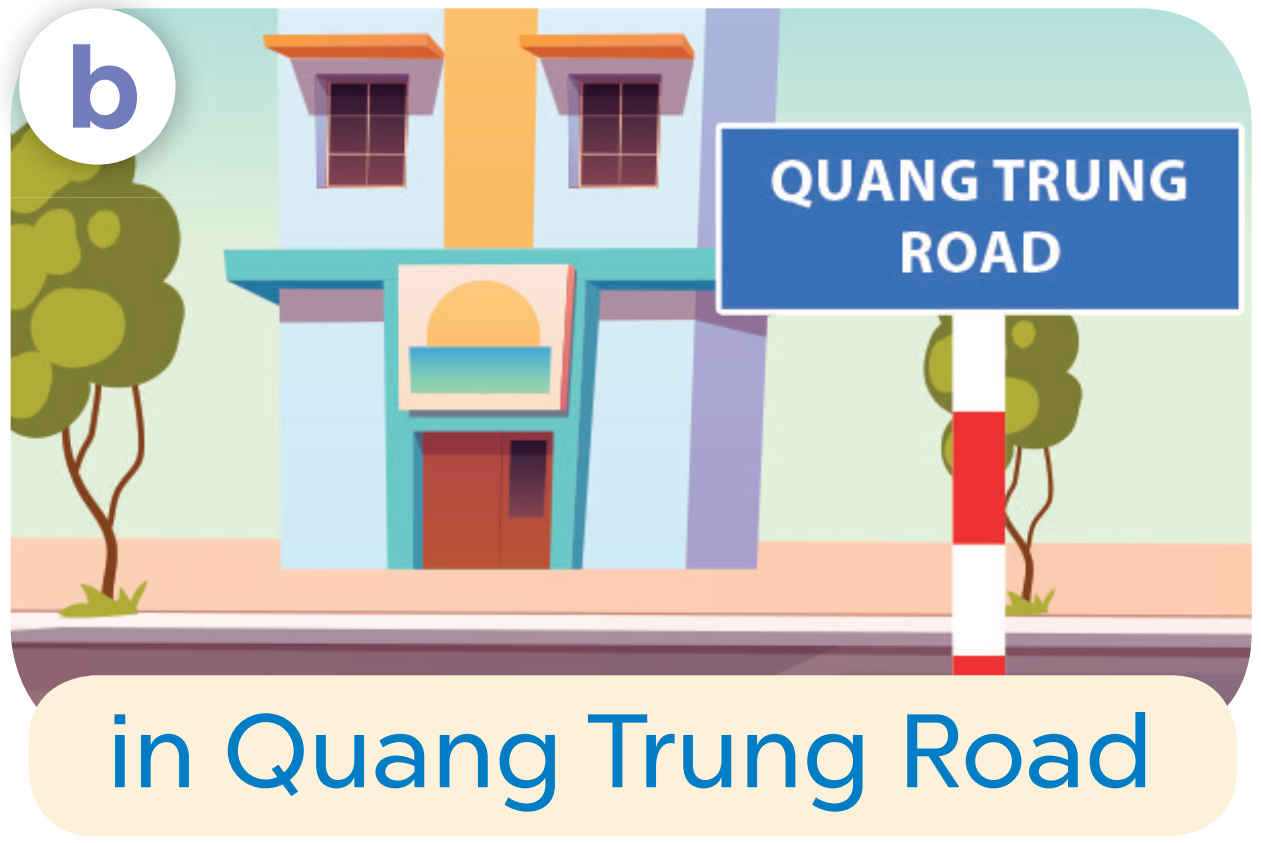 Ask and answer!
Where do you live?
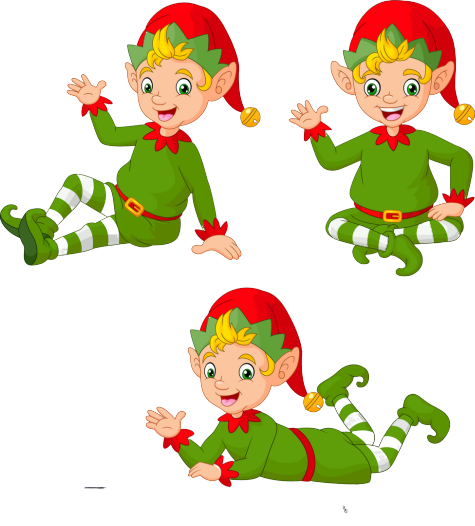 I live in Quang Trung Road.
Back
Check
Ask and answer!
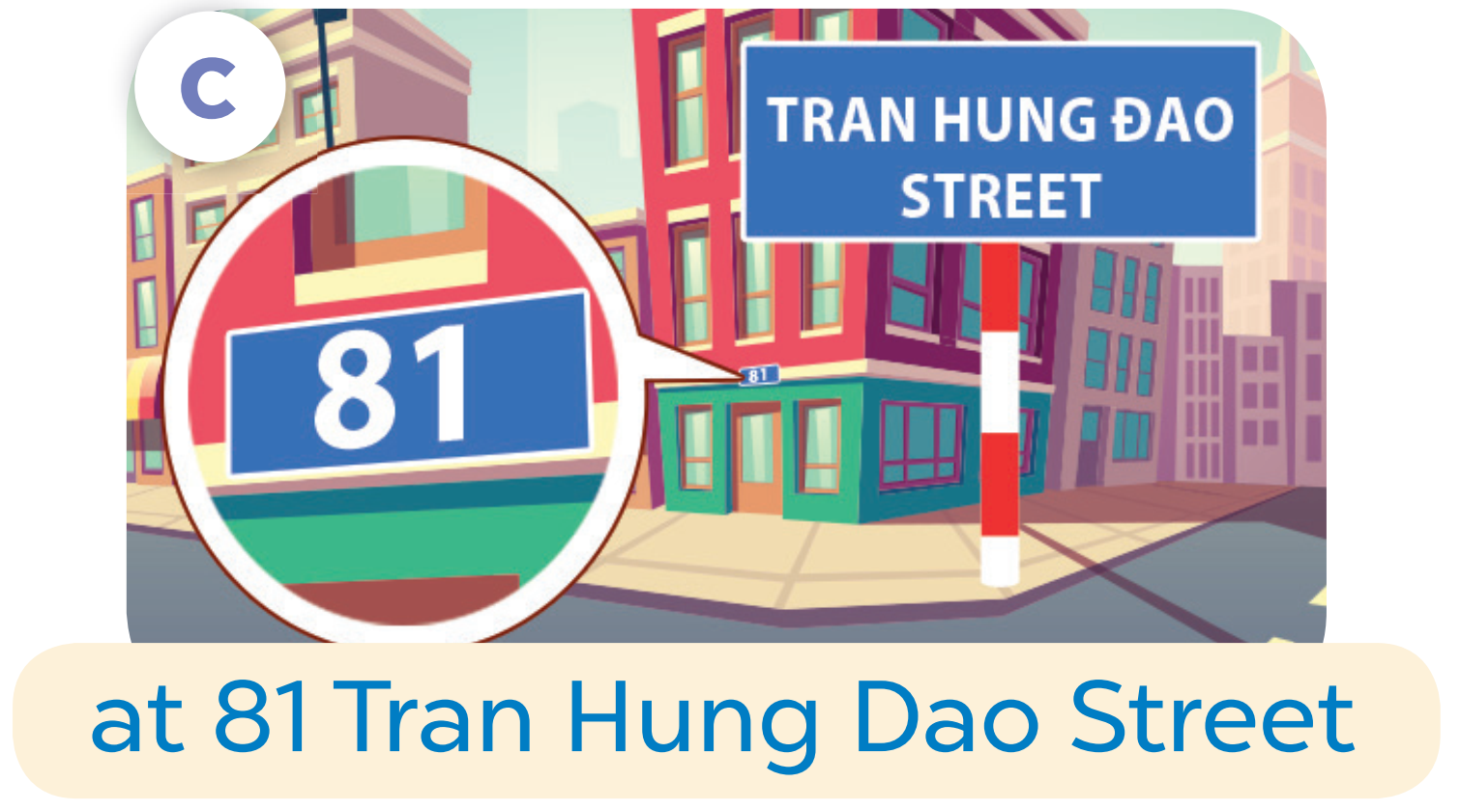 Where do you live?
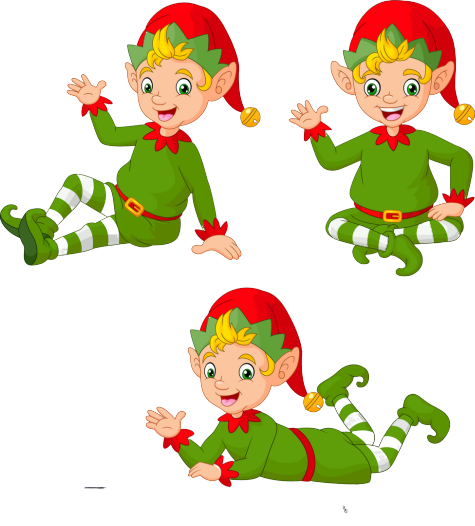 I live at 81 Tran Hung Dao Street.
Back
Check
Ask and answer!
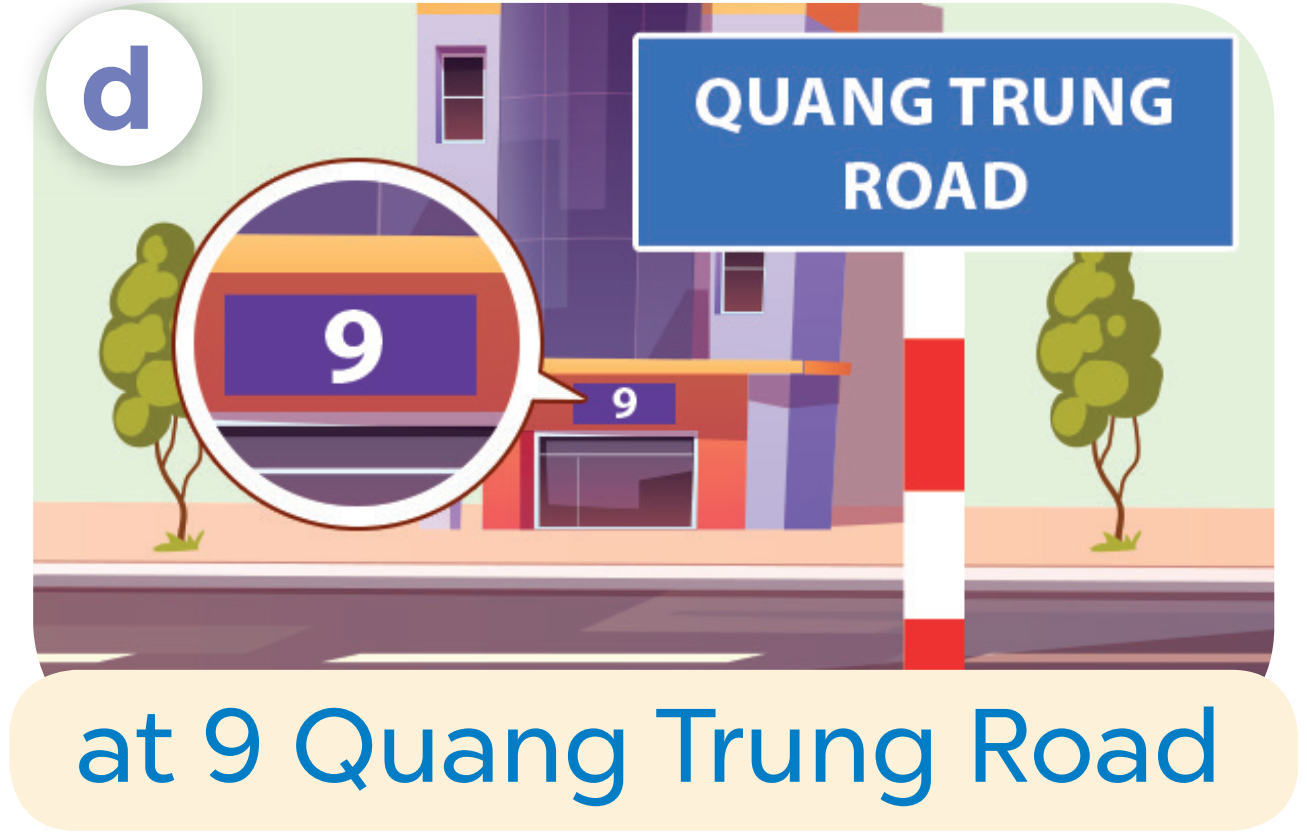 Where do you live?
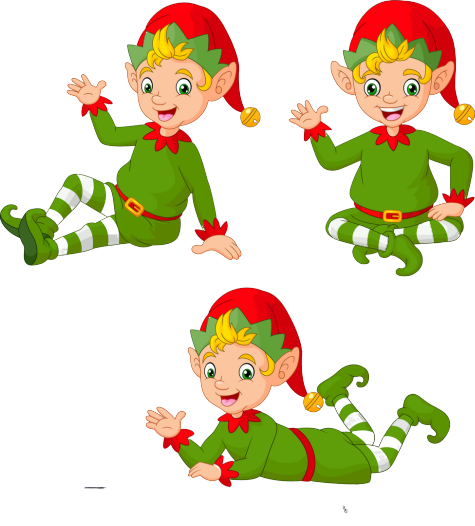 I live at 9 Quang Trung Road.
Back
Check
Ask and answer!
Where do you live?
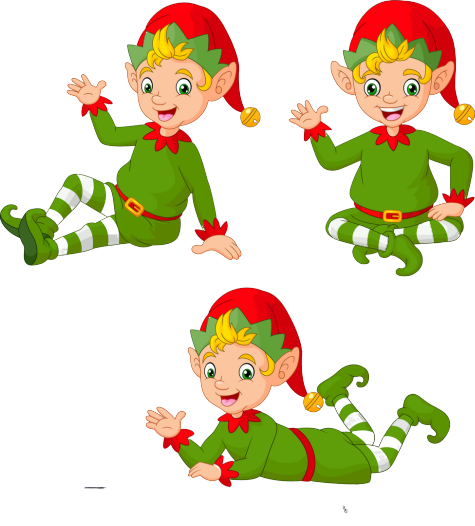 I live in/at…….
Back
Check
Ask and answer
Where do you live?
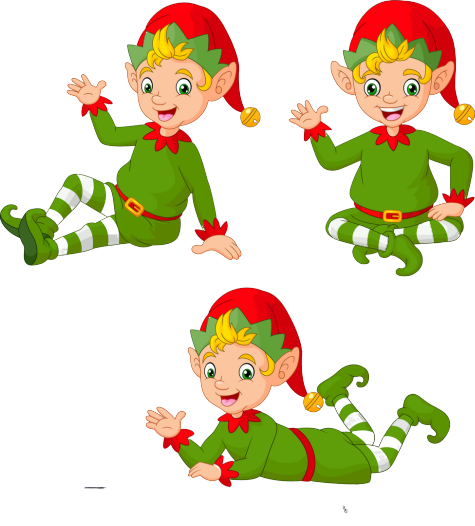 I live in/at…….
Back
Check
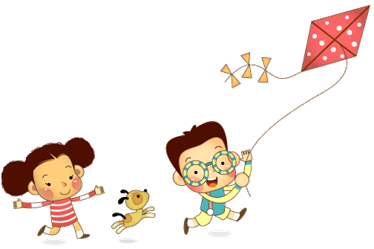 Ask and answer!
Where do you live?
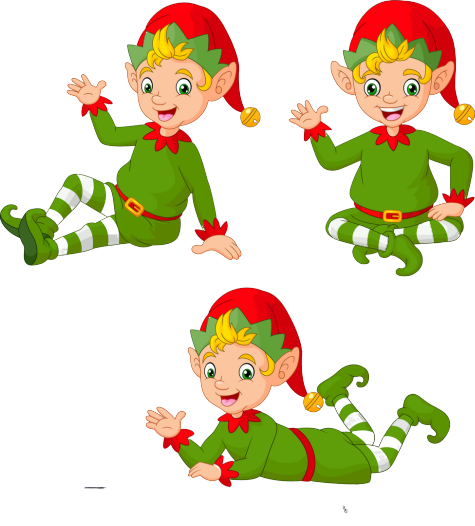 I live in/at…….
Back
Check
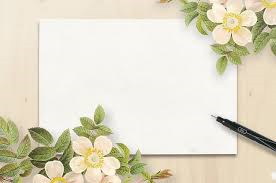 THANK
YOU